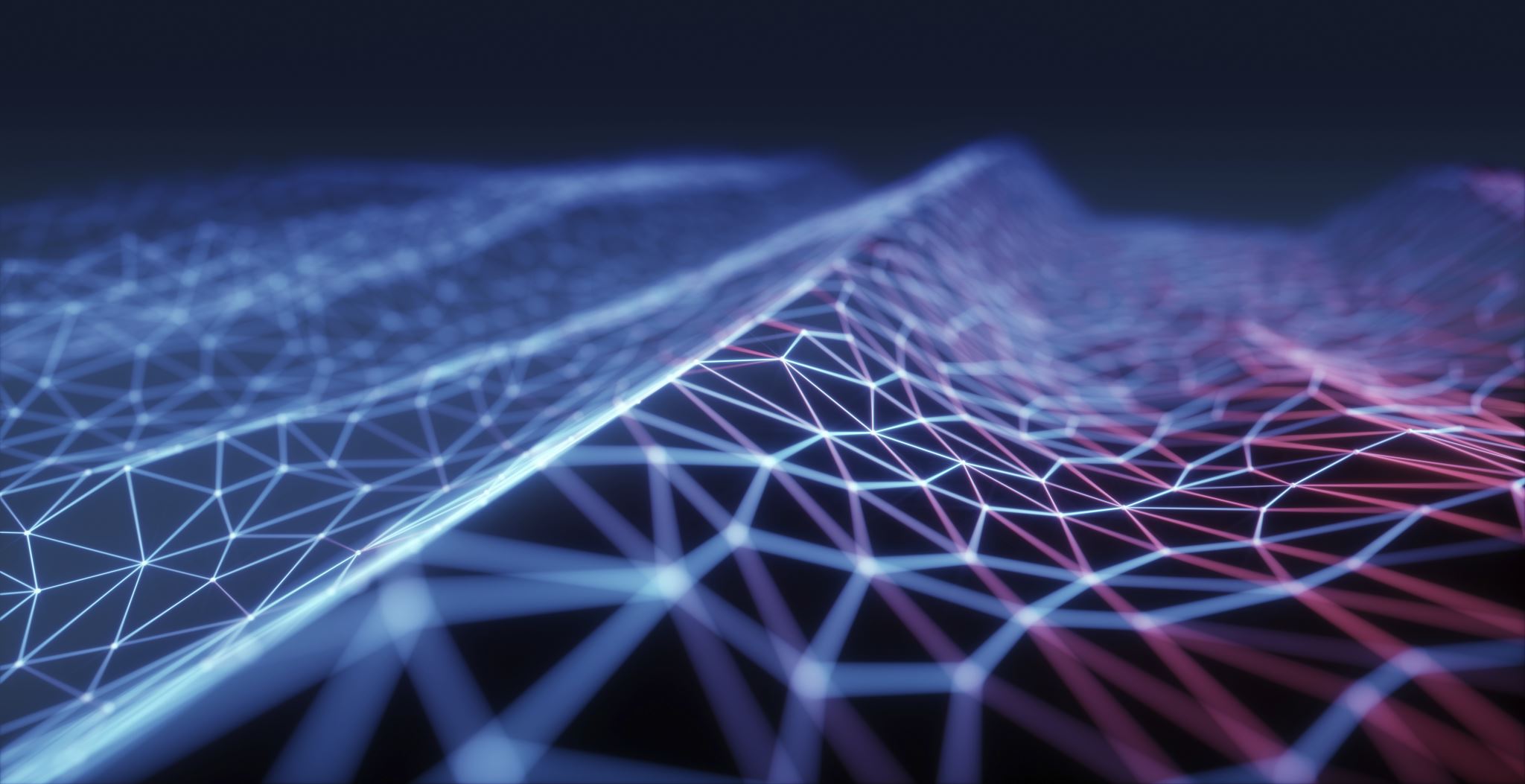 Introduction to moles
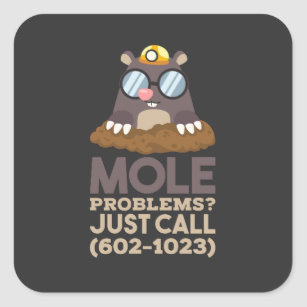 Outline:
Masses of particles
Introducing the mole

To complete this presentation you will need access to a periodic table (there is one on the inside cover of your textbook), a calculator and your science notebook.
Masses of particles
One carbon atom is approximately 2 x 10-23 g
The small size makes the amount difficult to measure and inconvenient to use in calculations
To make calculations easier we use relative masses instead
In chemistry, the standard is for all masses to be compared to the common isotope of carbon, carbon-12 or 12C, which is given a mass of exactly 12 (this is the relative atomic mass of carbon-12 and as such has no units)
Relative molecular mass
Some compounds exist as molecules, for example oxygen gas (O2), water (H2O)
We can determine the relative molecular mass using the relative atomic masses of the elements present
Relative molecular mass  	symbol: Mr
Relative atomic mass   	symbol: Ar
Relative molecular mass
Steps for calculating a compounds relative molecular mass:
Example: Find Mr of ethanol (C2H5OH)

Ar(C) = 12.01
       Ar(H) = 1.008
       Ar(O) = 16.00
2.  2 x carbon atoms
     6 x hydrogen atoms
     1 x oxygen atom
3. Mr = 2 x Ar(C) + 6 x Ar(H) + 1 x Ar(O)
           = 2 x 12.01 + 6 x 1.008 + 1 x 16.00
           = 46.068
Find the relative atomic mass (Ar) of the individual elements in the formula
Determine the number of atoms of each element present
Determine the relative molecular mass (Mr) by adding the appropriate Ar values
Relative formula mass
Some compounds do not exist as molecules, for example sodium chloride (NaCl) and magnesium oxide (MgO). These compounds exist as ionic lattices.
We can determine the relative formula mass using the relative atomic masses of the elements present.  
We calculate relative formula mass the same way as relative molecular mass
Calculation practice 1
Now it is your turn, calculate the relative molecular or formula mass of the following compounds. **Remember working out = marks in your test so think about how you layout your answer **
Carbon dioxide
Magnesium oxide
Ammonium chloride
Hydrogen peroxide
Side note: you should be able to write the formula for each of these compounds. If you cannot, you need to revise appendix 2 (SCSA)
Calculation practice 1
***STOP***
Make sure you have written the answer to the question in your science book before clicking to the next slide.
Calculation practice 1
Ammonium chloride
Carbon dioxide
CO2             Mr = 1 x Ar(C) + 2 x Ar(O)
                          = 1 x 12.01 + 2 x 16.00
                          = 44.01
NH4Cl   
   Mr = 1 x Ar(N) + 4 x Ar(H) + 1 x Ar(Cl)
         = 1 x 14.01 + 4 x 1.008 + 1 x 35.45
         = 53.492
Hydrogen peroxide
Magnesium oxide
MgO       Mr = 1 x Ar(Mg) + 1 x Ar(O)
                      = 1 x 24.31 + 1 x 16.00
                      = 40.31
H2O2         Mr = 2 x Ar(H) + 2 x Ar(O)
                         = 2 x 1.008 + 2 x 16.00
                         = 34.016
The mole
As chemists it is essential that we can accurately measure the exact number of particles we are investigating.
This one ice cube contains approximately 1023 water molecules!
As compounds are extremely small, even a tiny quantity contains a HUGE number of individual particles; making calculations inconvenient.
Bakers had a similar issue with eggs, one egg is small. Instead of needed 12 eggs they say 1 dozen. So 2 dozen is 24 eggs, 50 dozen is 600 eggs and so on
The big number is now more manageable.
Chemists so the same thing, we call it the mole
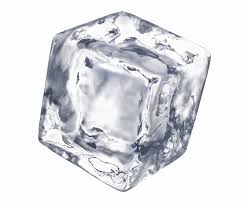 The mole
The mole is referred to as the “amount of substance”


I write n(glucose) = 2 mol          -           I say “the amount of glucose is 2 moles”
If I say – “I have 1 mol of oxygen” what do I mean?
This statement is ambiguous
It could mean 1 mol of oxygen (O) atoms or 1 mol of oxygen molecules (O2)     
Make sure you are clear about what particles you are referring to
mole  	    symbol: n             unit: mol
The mole – information from formulae
It is important to understand what information you can obtain from the formulae.
Example 1:


Example 2:
1 mol hydrogen gas (H2)
1 mol of hydrogen molecules
2 mol of hydrogen atoms
2 mol water (H2O)
2 mol of water molecules
4 mol of hydrogen atoms
2 mol of oxygen atoms
Calculation practice 2
Write how many moles of each element present in the following compounds:
O2
Sulfuric acid

How many moles of magnesium are present in 5 moles of magnesium oxide?

A student does analytical testing and find a sample of potassium permanganate contains 2.0 mol of oxygen. How many moles of potassium permanganate do they have?
Calculation practice 2
***STOP***
Make sure you have written the answer to the questions in your science book before clicking to the next slide.
Calculation practice 2
Write how many moles of each element present in 1 mol of the following compounds:
O2
Sulfuric acid



How many moles of magnesium are present in 5 moles of magnesium oxide?


A student does analytical testing and find a sample of potassium permanganate contains 2.0 mol of oxygen. How many moles of potassium permanganate do they have?
2 mol of oxygen atoms (O)
2 mol of hydrogen atoms (H)
1 mol of sulfur atoms (S)
4 mol of oxygen atoms (O)
5 mol MgO molecules contains 5 mol Mg atoms
2.0 mol of oxygen atoms, need 0.5 mol of K2MnO4 [as one molecule contain 4 atoms of oxygen)
Avogadro’s number
One mole of any substance is defined as the same number of atoms in exactly 12 grams of carbon-12, which is 6.022 x 1023 particles


Example 1:  1 mol of water = 18 mL of water = 6.022 x 1023 particles of water
Example 2:  1 mol of salt (NaCl) = 58.6 g of salt = 6.022 x 1023 particles of salt
We can use the mathematical formula below to determine the amount of substance or the number of particles present:
Avogadro’s number  	symbol: NA     NA = 6.022 x 1023 particles
Calculation practice 3
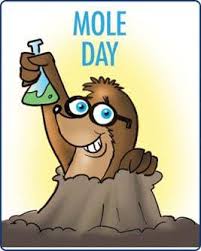 Using Avogadro’s number to convert from molecules or atoms to moles. 


2.57 x 1011 atoms of silver equals how many moles of silver? [What is the chemical symbol of silver?] 
2.845 x 1012 potassium ions [What is the chemical symbol of the potassium ion?] equals how many moles of potassium ions? 
0.0524 moles of H2O equals how many molecules of water? 
347865 atoms of xenon are equal to how many moles of Xe? 
3.25 x 1025 atoms of neon gas equals how many moles of neon gas? 
How many moles of H2SO4 do you have if you there are 1.64 x 1012 molecules of H2SO4?
Calculation practice 3
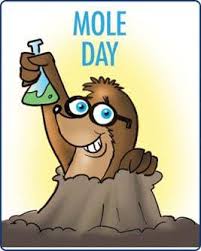 ***STOP***
Make sure you have written the answer to the question in your science book before clicking to the next slide.
Calculation practice 3
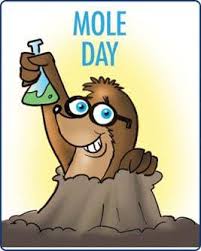 4.27 x 10-13 mol Ag 
4.73 x 10-12 mol K+
3.15 x 1022 molecules H2O 
5.78 x 10-19 mol Xe 
54.0 mol Ne 
2.72 x 10-12 mol H2SO4
Full working example:

N  = 2.57 x 1011 atoms of Ag
      NA = 6.02 x 1023
On going work
Watch this video: https://ed.ted.com/lessons/daniel-dulek-how-big-is-a-mole-not-the-animal-the-other-one
Homework
Complete the following questions:
Pearson 9.1 review and 9.2 review
STAWA Set 23 – Questions 6-8
STAWA Set 24 – Questions 1, 2 and 5